CTE Strong Workforce Task Force Recommendation Implementation
Grant Goold
Julie Bruno
John Stanskas
Van Ton-Quinlivan
Lynell Wiggins
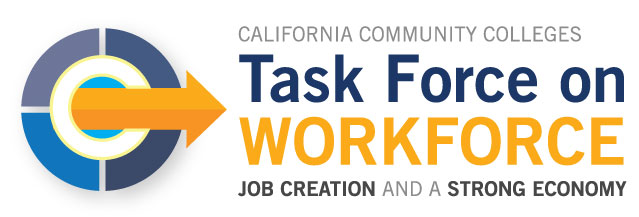 25 Recommendations for a Strong Workforce
Adopted by the Board of Governors


www.DoingWhatMATTERS.cccco.edu
#StrongWorkforce 
@CalCommColleges @WorkforceVan
Student Success
CCCCO Implementation
Student Success 
Task Force
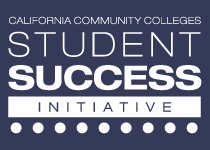 CCCCO Implementation
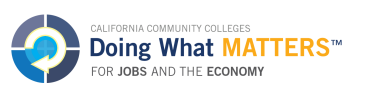 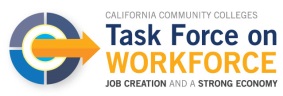 2011
2012
2013
2014
2015
2016
2017
2018
2019
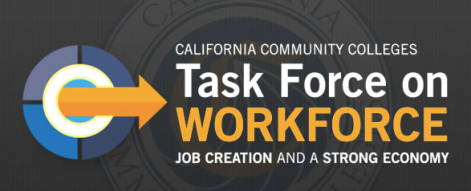 The Goal
California needs 1 million more AA, certificates, or industry-valued credentials.
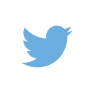 #StrongWorkforce
Career Technical Education (CTE): The Path Out of Poverty
$60,771
($29.22/hour)
2-parent with one working adult, 2-children
Source: CA Budget Project
$66,000
AA – Career Technical Education
5-years later
Source: Salary Surfer, CA Community Colleges
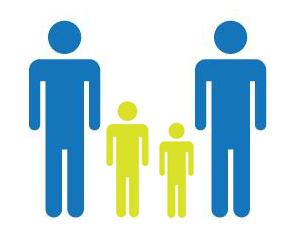 $38,500
AA - General Education
5-years later
Source: Salary Surfer, CA Community Colleges
25 Strong Workforce Recommendations
#1-2 		Student Success
#3 		Career Pathways
#4-6		Workforce Data & Outcomes
#7-12		Curriculum
#13-16 	CTE Faculty
#17-20 	Regional Coordination
#21-25		Funding
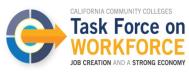 Recommendations:  Workforce Data & Outcomes
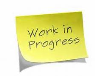 4a. Common workforce metrics
4b. Recognition of ‘skills builder’ in student                             success
4c. 	Report outcomes by student demographics characteristics
5.   	Student identifier
5a.  Share employment, licensing, certification, and wage outcome information.
6. 	Improve the quality, accessibility, and utility of student outcome and labor market data
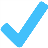 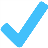 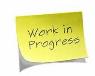 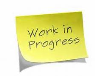 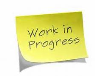 Legislation
Assembly Bill 1892 (Medina) – 
	CalGrant C financial aid 
	Recommendation #1F
Senate Bill 66 (Leyva) – 
	Data sharing 
	Recommendations #4a, 5a, 5b
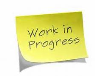 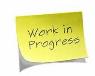 Budget
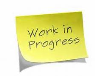 $200M Trailer Bill Language
Expand the availability of quality CTE
Key components:
Regional planning
Allocation model
Allowable expenditures
Maintenance of effort
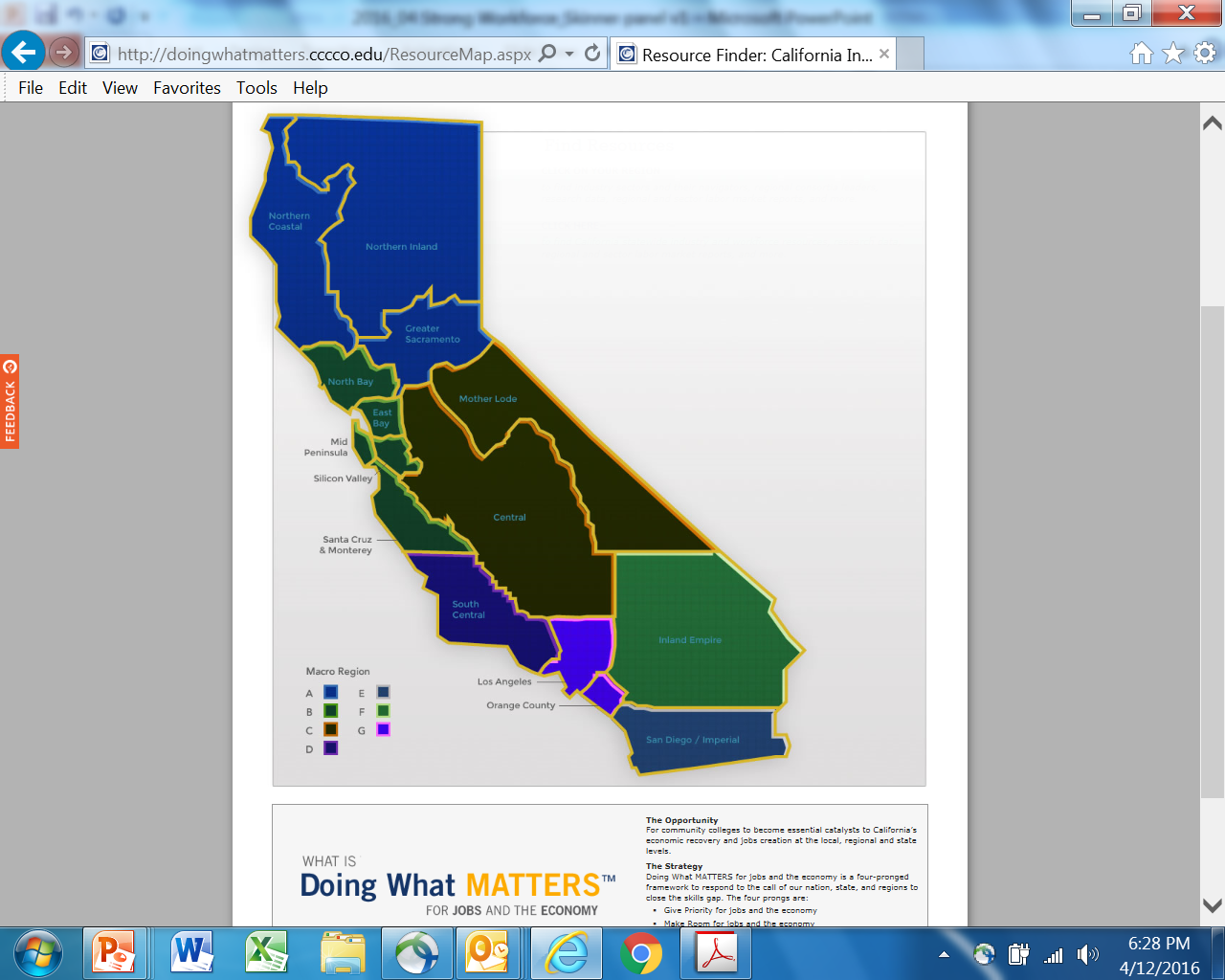 Regional Coordination
 regional economic clusters
 regional employers
 regional business associations
 regionally mobile workforce 
☐ regional coordinated workforce development
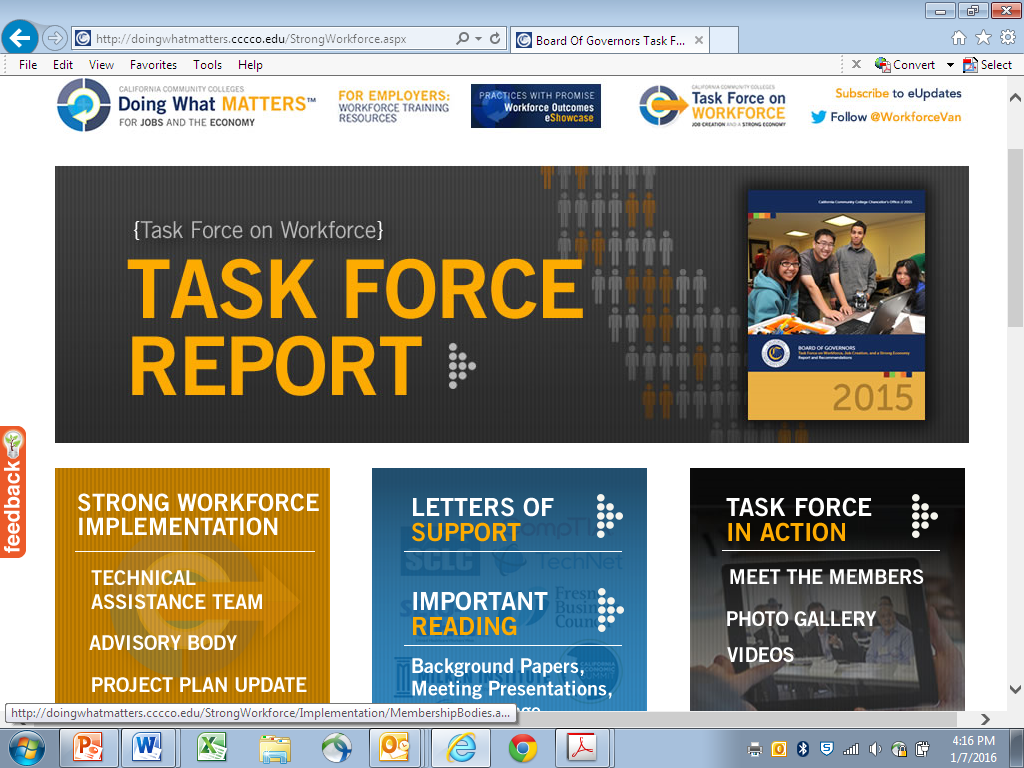 Strong Workforce Task Force Recommendations Implementation
ASCCC Leadership
Recommendations and Faculty Purview
Student Success
Career Pathways
Workforce Data and Outcomes
Curriculum
CTE Faculty
Regional Coordination
Funding
ASCCC Role: 
Develop, Co-Develop, or Advisory
Involvement of ASCCC Committees
ASCCC Committees
CTE Leadership (Advisory)
Standards and Practices (MQs and Equivalency)
Educational Policies (Statute and Regulations)
Legislation and Advocacy (Legislators and Law)
Transfer, Articulation, and Student Services (Student Services and Support)
Curriculum (Curriculum)
Noncredit (Curriculum and Teaching)
And others including C-ID; Equity, Diversity and Action; Faculty Development; Accreditation and Assessment; and system committees
Work in Progress…
CTE C-ID and Model Curriculum
Streamlining curriculum approval
Guidelines for equivalency
CTE Data Unlocked
System Advisory Committee on Curriculum
Professional Development 
Focused Conversations Report
Participate!
Local 
CTE Liaison position
Develop relationships and establish allies
Assist in implementing streamlined curriculum approval
Review and revise policies and process on equivalency
Serve on local Academic Senate and governance committees
Advocate for stronger CTE representation
Support CTE counseling and dedicated services for CTE students
Attend regional consortia meetings of CCCAOE
Become a translator
Participate!
State level
Attend C-ID and Model Curriculum meetings
Review Minimum Qualifications for appropriateness
Participate in developing effective practices on equivalencies
Involvement in CTE Data Unlocked
Volunteer for statewide servicehttp://www.asccc.org/content/application-statewide-service
STRATEGIES 
B1  Basic Skills as the          Foundation for        Student Success 
B2  Assessment and        Placement 
B3  Articulation with K-12 
B4  Intersegmental        Transfer 
B5  Teaching and Learning        Effectiveness 
B6  Degrees and        Certificates 
B7  Innovative Practices in          Workforce Education 
B8  Provide Students with        Increased Direction          and Expectations
Student Success Act Speaks Through the CCC System Strategic Plan (2013 Update)
Meeting Personal Educational Objectives is the key
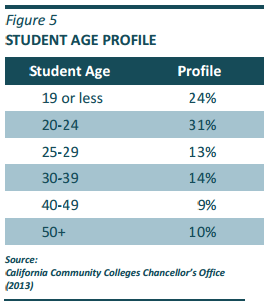 Content adapted from http://californiacommunitycolleges.cccco.edu/Portals/0/ reportsTB/2013StrategicPlan_062013.pdf
SSSP to StrongForce Advisement & Ed Plans
Broaden and enhance career exploration and planning, work-based learning opportunities and other supports for students
Improve the quality, accessibility, and utility of student outcome and labor market data to support students, educators, colleges, regions, employers, local workforce investment boards, and the state in CTE program development and improvement efforts.
Create a sustained, public outreach campaign to industry, high school students, counselors, parents, faculty, staff, and the community at large to promote career development and attainment and the value of career technical education.
Career Pathway Relational System
Work Based Learning
Labor Market Information
Alignment
Project Based Learning
Student Success + Completion
Questions or Comments?
Thank You!